A Dipole with Grain Oriented Steel
Problem Definition
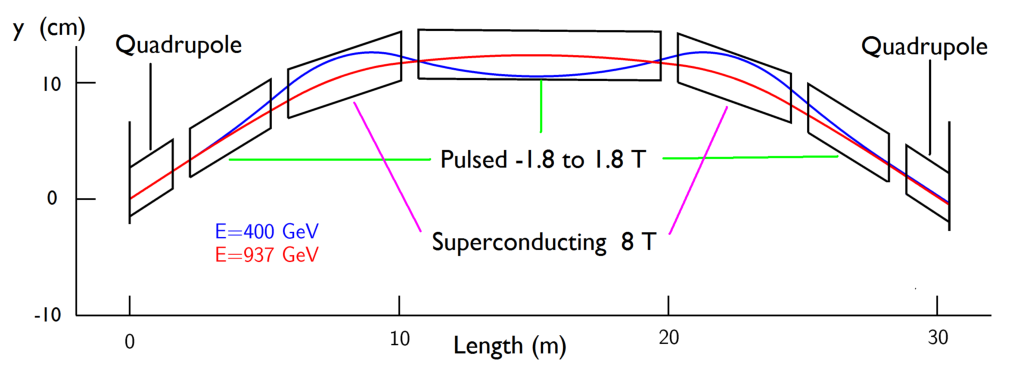 Muon acceleration: use fast ramping dipoles + superconducting high field magnets
Rep. rate: 1 kHz (+/-)
B=-1.8 .. 1.8T
Uses grain oriented steel
D.Summers et al., arXiv:0707.0302
Problem Definition
Prototype Dipole does not perform as expected
1.5T instead of 1.8T
Modelling correct?
FEA Model
Opera 3D
Magnetostatic simulation
Explain drop in field
(unsuitable for estimate on power loss)
Simulation based on modelling approach developed by VF
Idea: break up internal iteration loop
Linear elements, exploit symmetry
Included
Anisotropic steel
Packing factor 0.98
VF Model
Gap: 1.5 mm
t = 50 mm
300 mm
Grain orientation
Grain Oriented Steel
Factor 30+?
Data from AK Steel (TRAN-COR)
BH Data
Data from: D. Summers. Fast Ramping 750 GeV Muon Synchrotron, Muon Acceleration Program (MAP). 27 Jun - 1 Jul 2011. Telluride, Colorado.
μr: Polar Plot
μr for various angles
Angle
μr
B (T)
Simulation
BH data implemented in VF simulation
For 0 and 90 degrees (insufficient data points for other angles)
(functions based on tabular data with 2 or more variables possible)
Simulations: two sheets (+ boundary conditions)
Magnet geometry as is
Magnet geometry with ‘mitre’
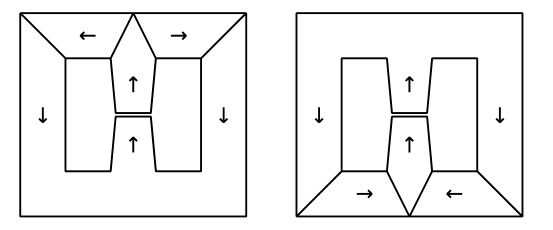 Magnetization and Vector Plot
H is low (mostly < 100 A/m) – mu_r =80..14000
Field in Gap
1.483T
Relatively uniform
Mitre Geometry
Same as before: 
H is relatively low(<100 A/m)

Mu_r=80..14000
Vector Plot
Field in Gap
Field in Gap (cont.)
Mitre
Block
B (T)
X (mm)
Flux Jump Between Slabs
81 Wb (mitre: 76 Wb)
Flux Between Slabs – Initial Geometry
37 Wb
Flux Between Slabs – Mitre
24 Wb
Future?
Estimate power loss
Hysteresis loop necessary
Can be implemented in Opera/ELEKTRA
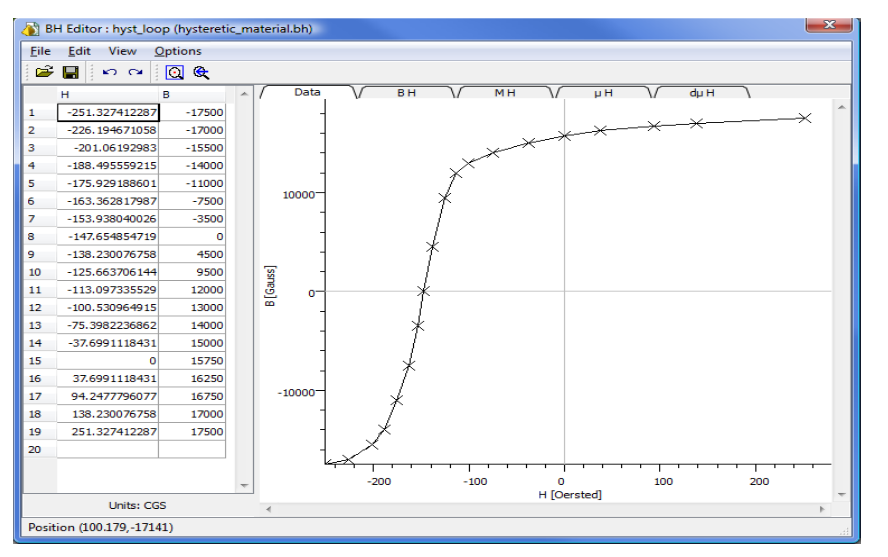 Summary
Previous assumptions too pessimistic – steel is not as anisotropic as feared initially
Much better performance in general
Simulations can explain why new magnet design (mitre) performs as expected
It does not explain why the old design did not work as expected…
Next steps? 
More data points on BH curve needed (at more angles)
Power dissipation: Full magnetization / demagnetization curve required (at different fields)